Short Term Follow Up Webinar May 21, 2018
Recap of the Short Term Follow Up In-Person Meeting
May 17-18, 2018 in Bethesda, MD

Continuity of Operations Planning/Emergency Preparedness - Christen Crews
Molecular and Genetic Education - Amy Gaviglio
Succession Planning - Cindy Ingham
New Staff Orientation and Standard Operating Procedures - Robin Thomas
Long Term Follow Up - Melody Hobert-Mellecker
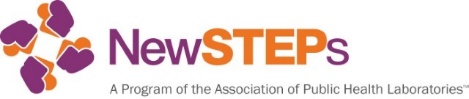 Short Term Follow Up Meeting
Emergency Planning: 
Continuity of Operations Plan (COOP)


Christen F. Crews, MSN, RN
Public Health Nurse Supervisor
Dried Blood Spot and Critical Congenital Heart Disease (CCHD)
Virginia Newborn Screening Program
 
Ph: (804) 864-7700    
Email: christen.crews@vdh.virginia.gov
Short Term Follow Up Meeting
Short Term Follow Up Meeting
Short Term Follow Up Webinar May 21, 2018
Recap of the Short Term Follow Up In-Person Meeting:

Molecular and Genetic Education
  Amy Gaviglio
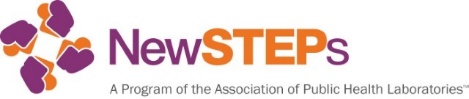 Short Term Follow Up Webinar May 21, 2018
Recap of the Short Term Follow Up In-Person Meeting:

Succession Planning 
Cindy Ingham
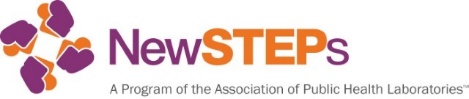 New Staff orientation and standard operation procedures
Training Resources
APHL NBS Tandem Mass Spectrometry Follow-Up Workshop for Lab and F/U Staff
June 11, 2018 to June 15, 2018, Silver Spring, MD 

CDC - Newborn Screening for Inherited Disorders of Metabolism
1 hour course -   https://www.train.org/cdctrain/course/1058933/

 Virginia has 3 online courses for NBS and CCHD – 2 are free
https://www.newbornscreeningeducation.org/

 Genetics Genomics Competency Center G2C2
http://genomicseducation.net/search/advanced

 Genetics Home Reference – Online Guide to Understanding Genetic Conditions
https://ghr.nlm.nih.gov/
Short Term Follow Up Meeting
Long Term Follow Up

Melody  Hobert-Mellecker, RN BSN
STFU Case Manager
Iowa Newborn Screening Program

Ph: (319) 936-3287    
Email: m-hobert-mellecker@uiowa.edu
Short Term Follow Up Meeting
Breakout session: “Size Matters –Program Challenges and Successes”

Long term follow up emerged as a hot topic in the course of our overall discussion in the “medium size” state group
Short Term Follow Up Meeting
Variability between states re: if they currently have LTFU embedded in their NBSP
Some do
Most don’t

Increasing need for LTFU especially given addition of late onset disorders
Short Term Follow Up Meeting
Issues:
How to define LTFU, i.e. where does short term end and long term begin? Is there an intermediate follow up?
Is it within the scope of public health mission of NBS 
Economics / funding
Ethics
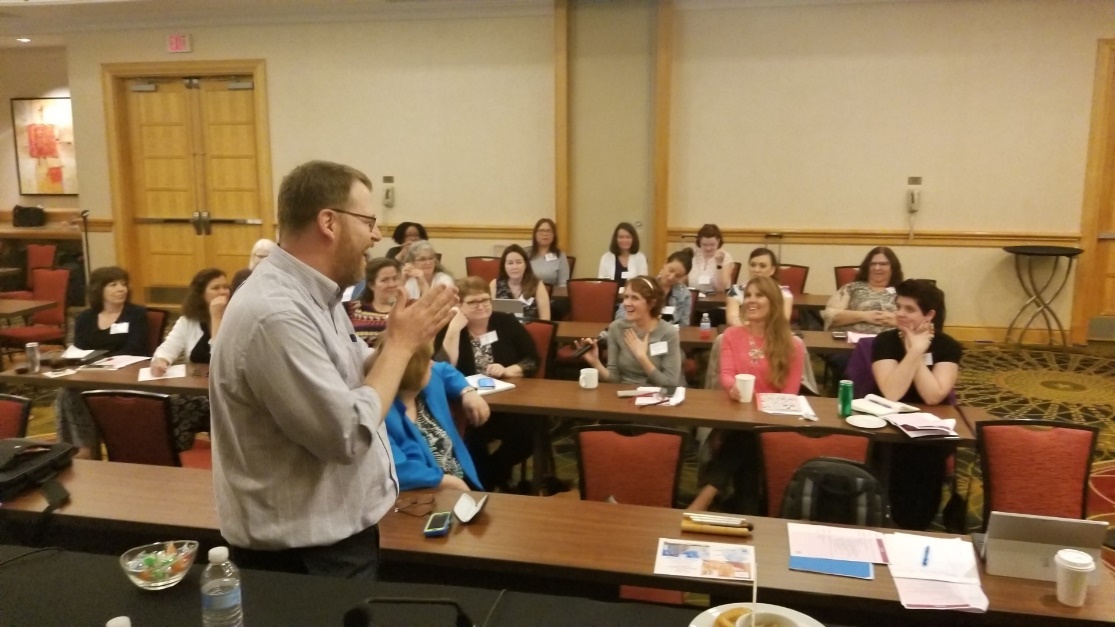 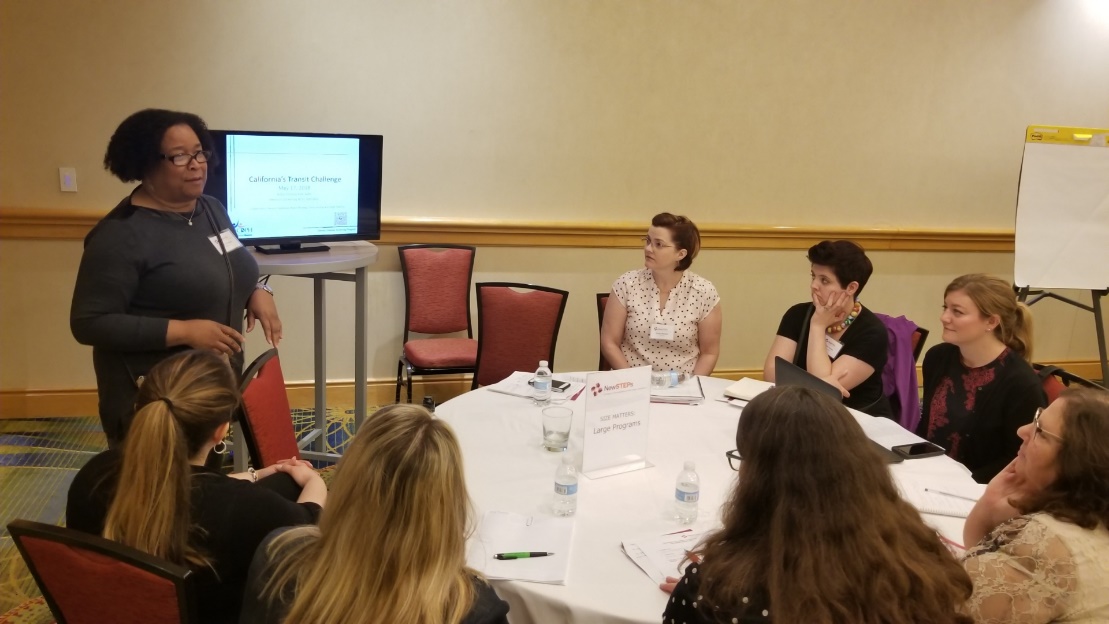 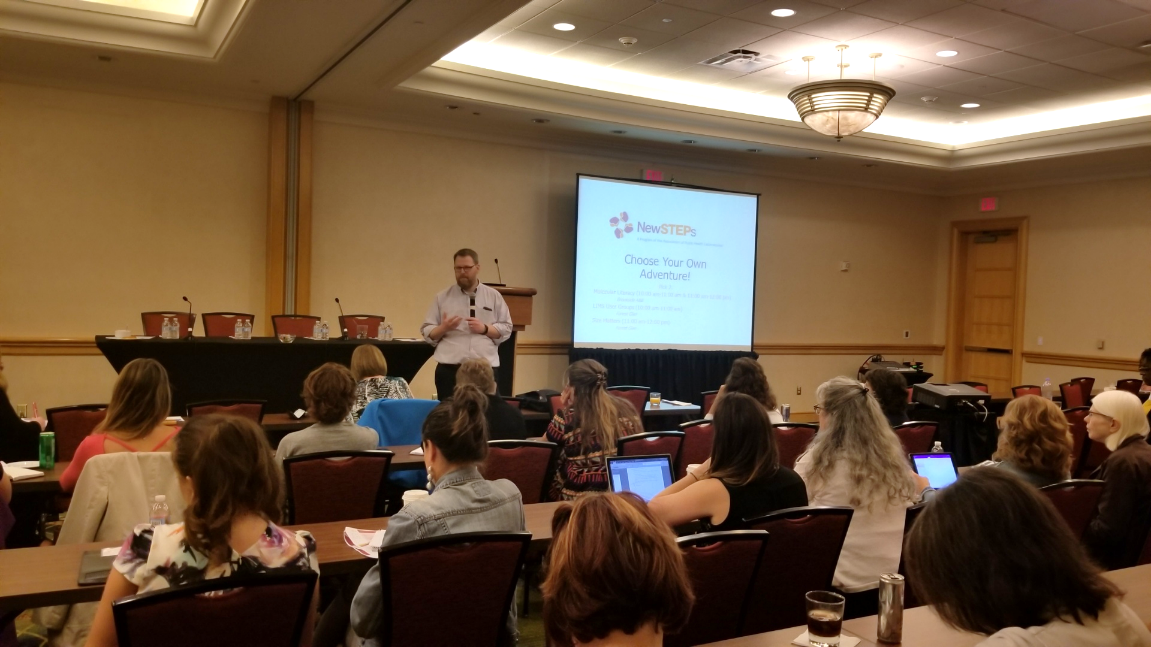 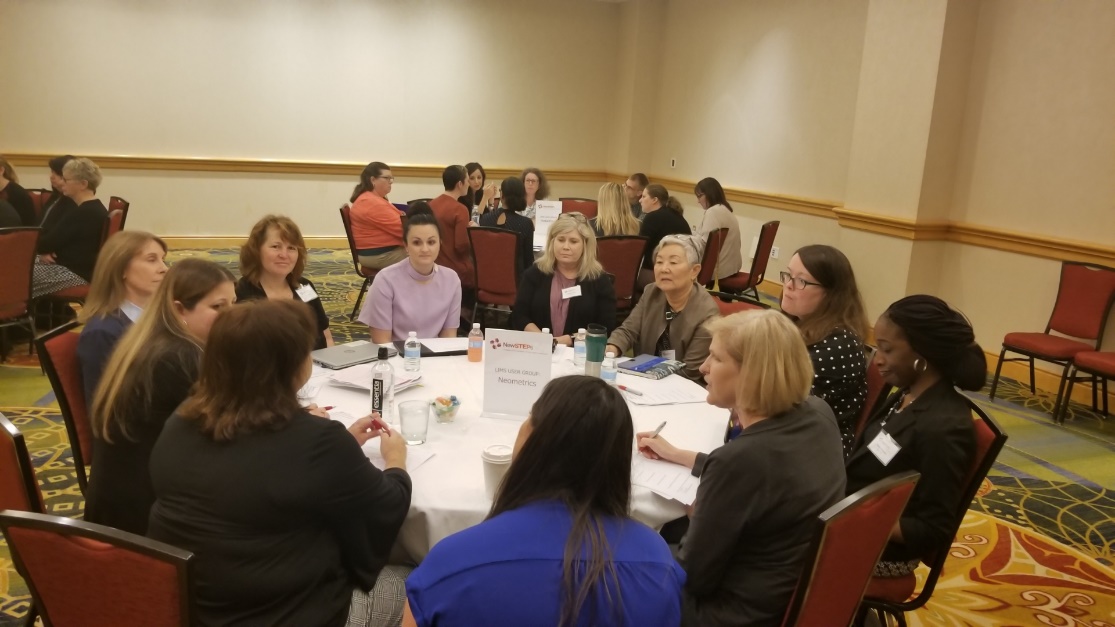 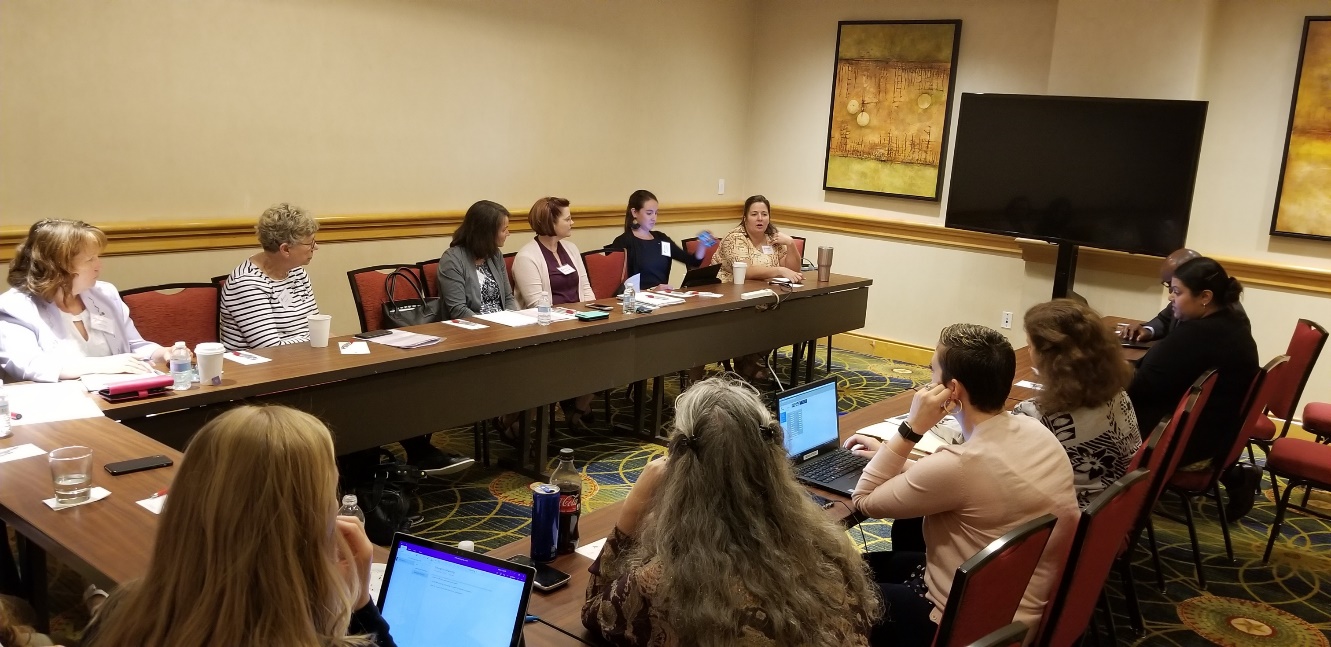 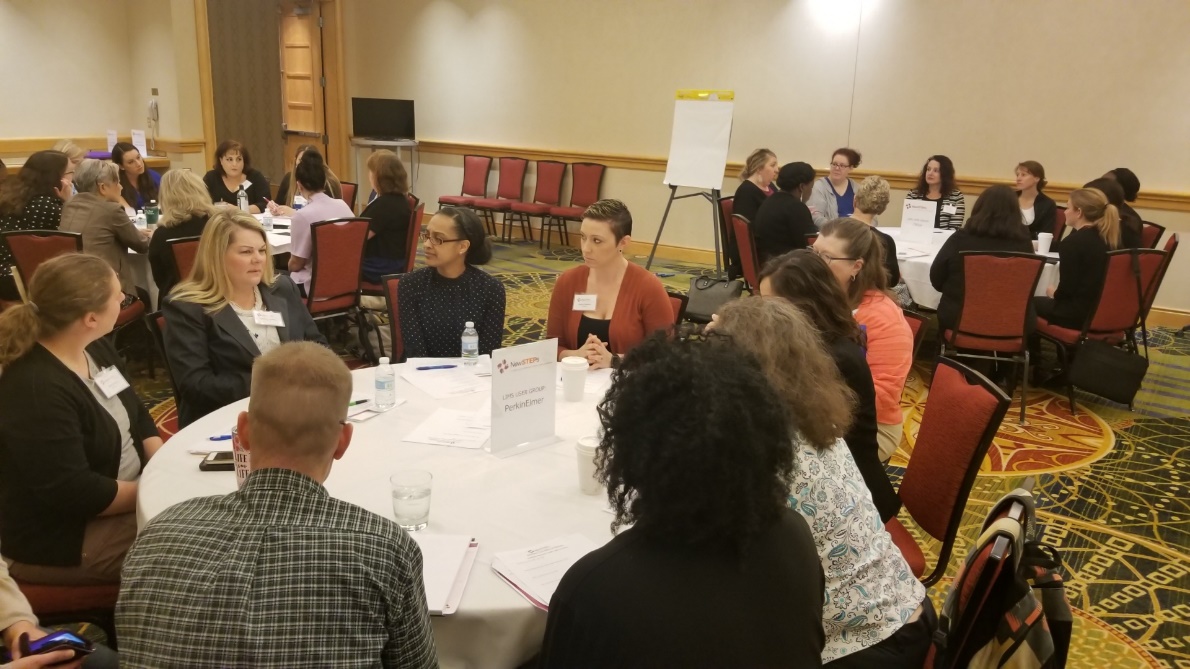 NewSTEPs Short Term Follow Up Meeting
May 17-18, 2018
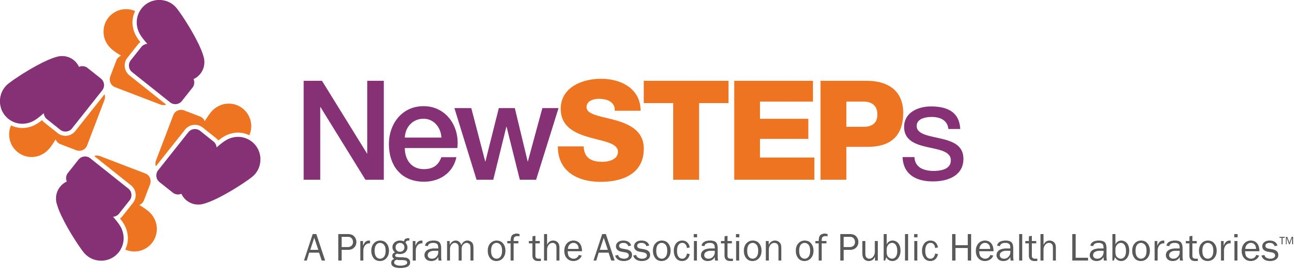 Short Term Follow-Up Planning Committee Members
Sondi Aponte
Christen Crews
Erin Darby
Sara Denniston
Carol Johnson
Yvonne Kellar-Guenther
Jelili Ojodu
Sikha Singh
John Thompson
Short Term Follow Up Webinar
Q&A 

 Press *7 to unmute or type your questions in the chat box.


Please direct questions, comments, or suggestions 
for future webinar topics to Erin Darby: 
erin.darby@aphl.org
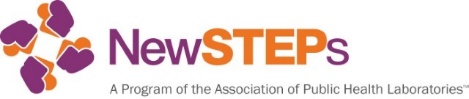